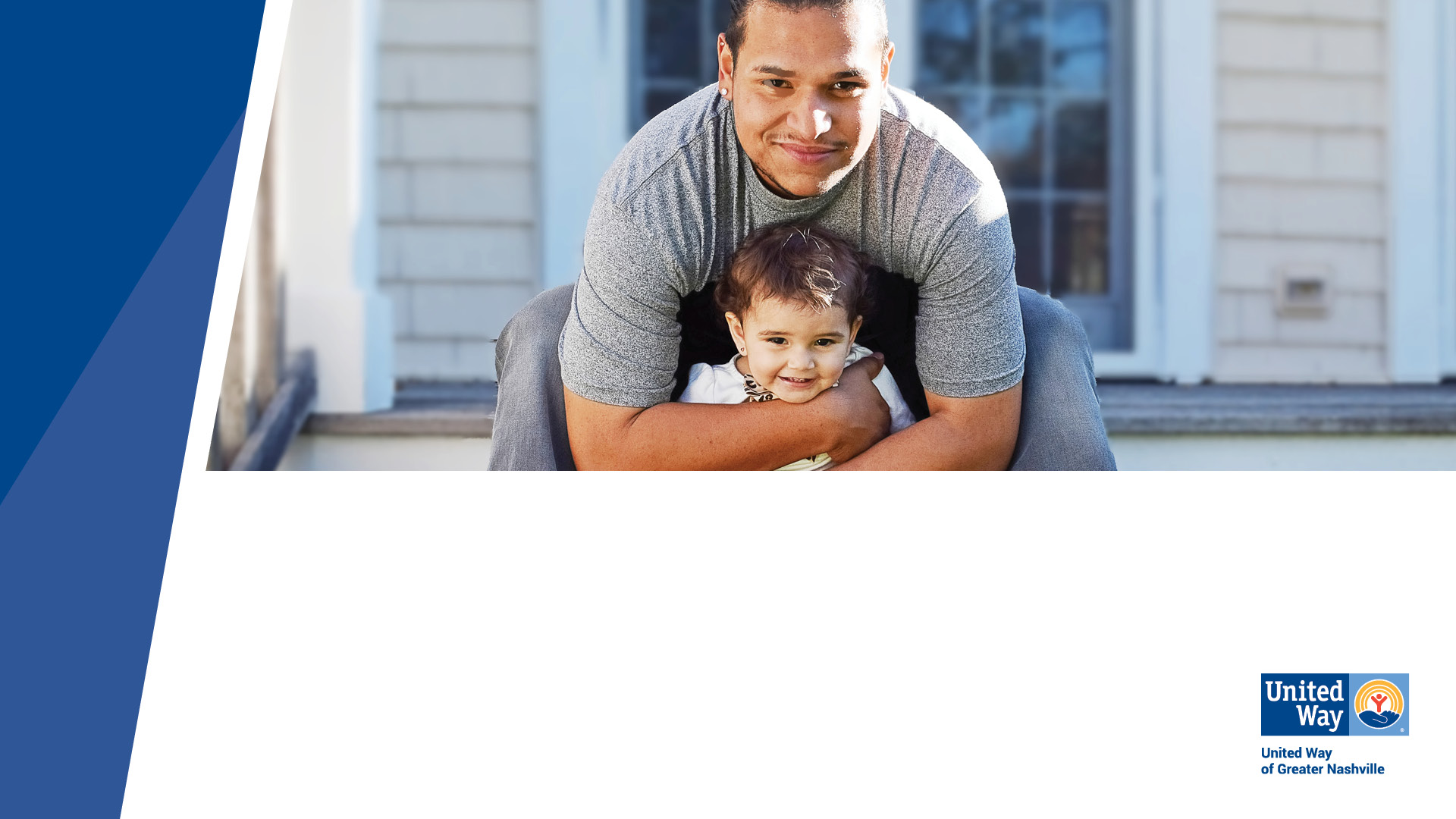 United Way of Greater Nashville
Annual [COMPANY NAME] Campaign Kickoff
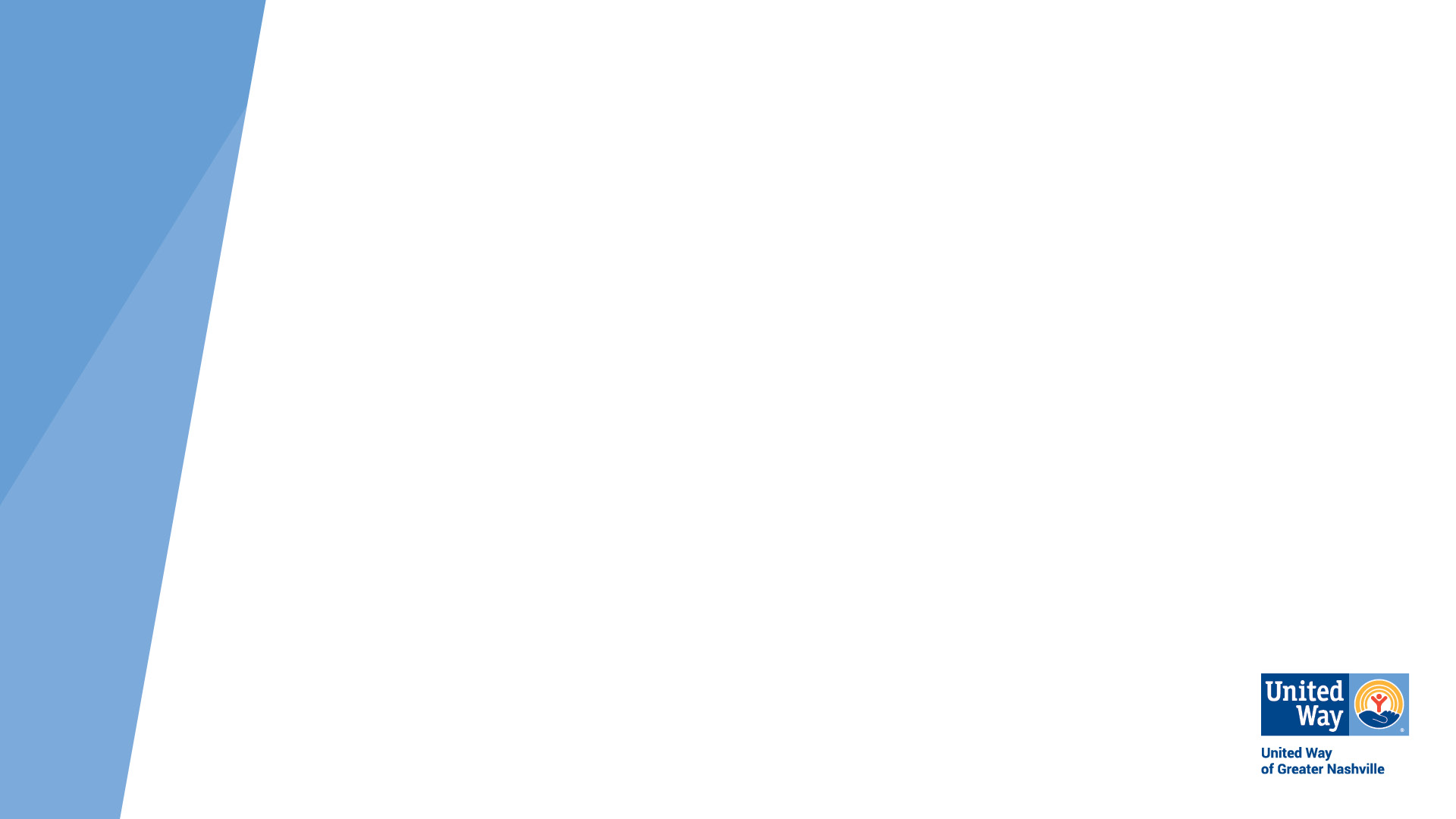 Agenda
About United Way of Greater Nashville
Brian Hassett, UWGN president and CEO
[WORKPLACE ECM, CEO]
Campaign Video
Incentives
Goal
Activities
Closing
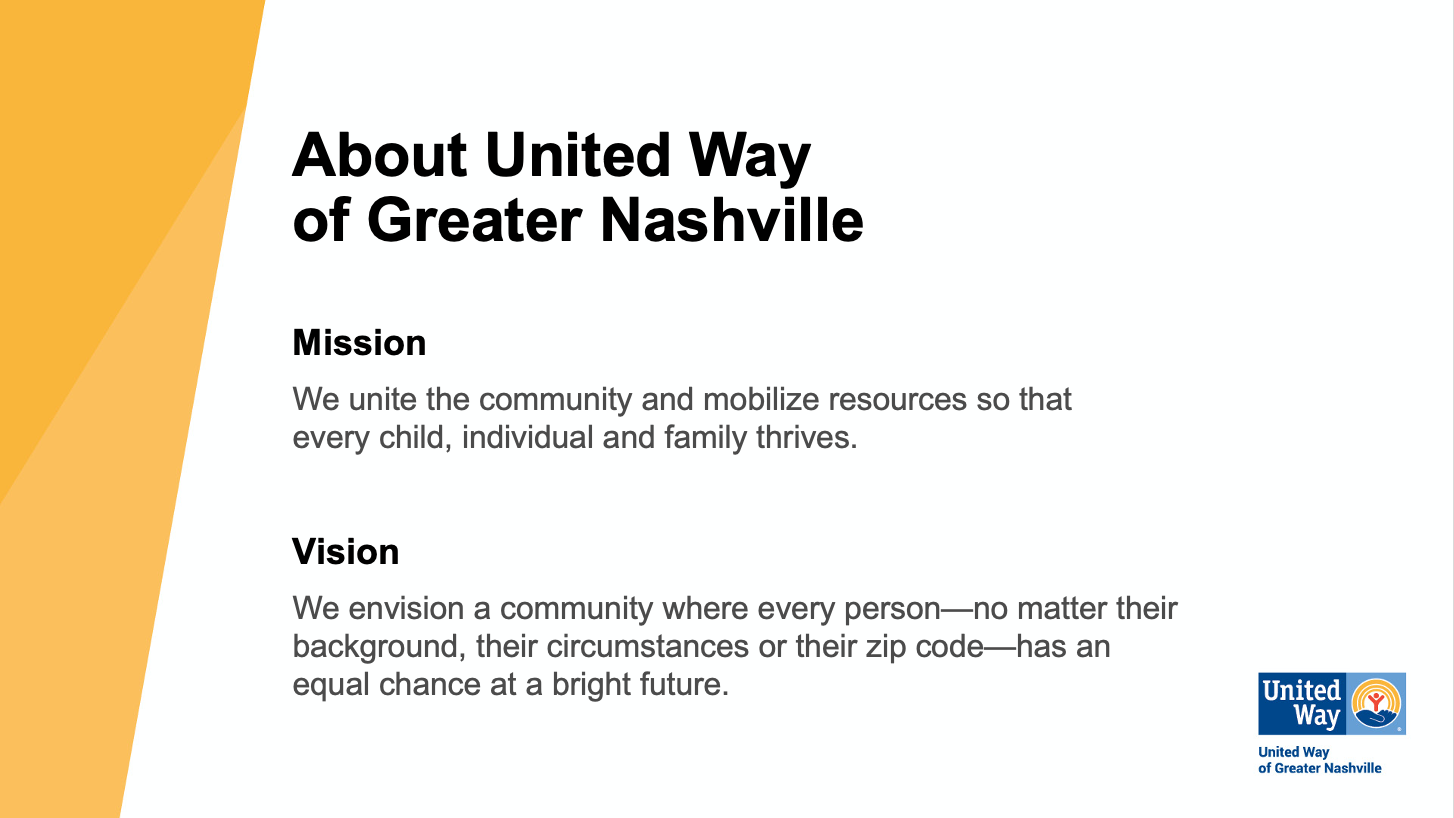 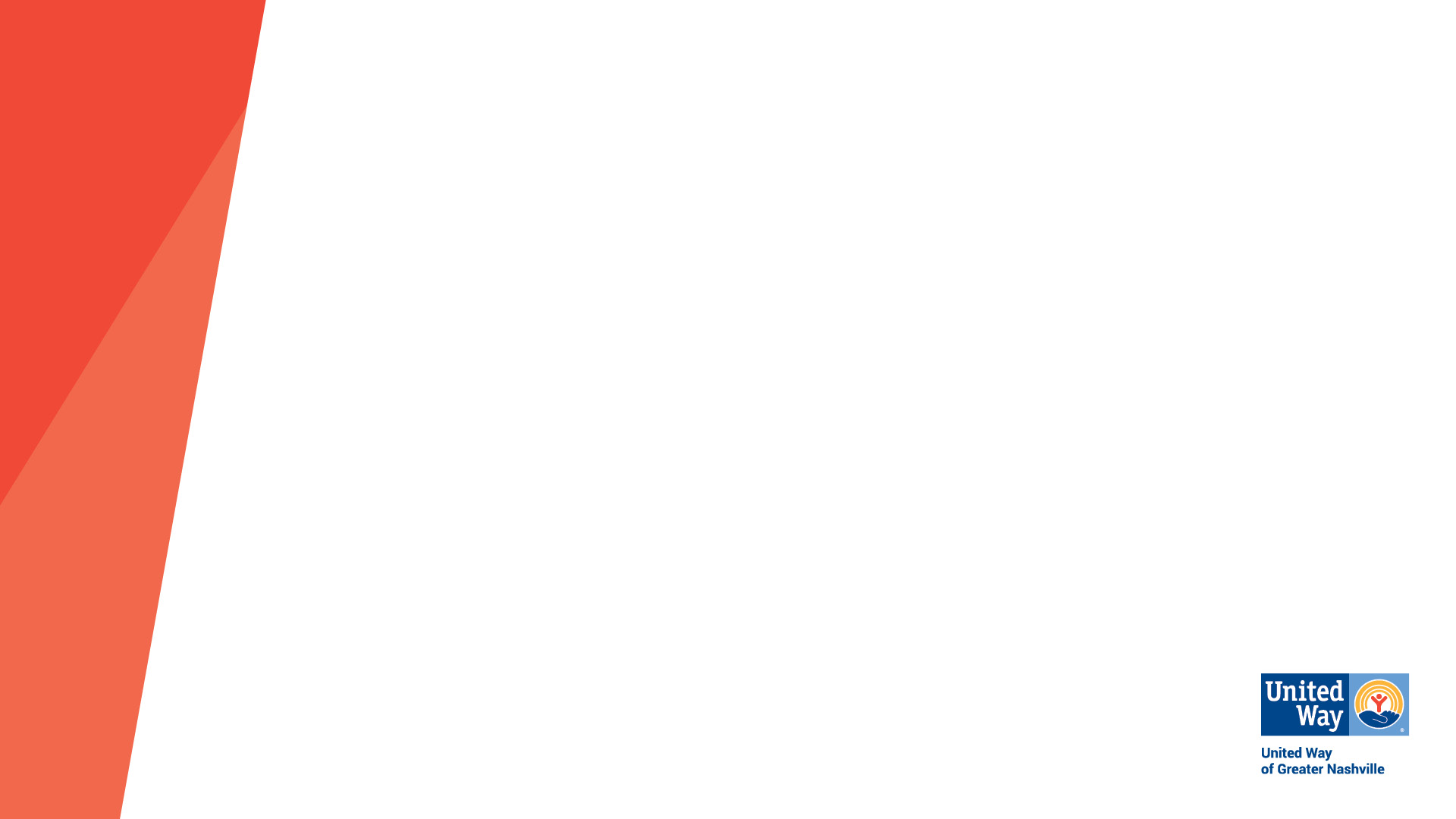 What We Do
We bring individuals, businesses, government decision makers and nonprofit agencies together to identify our community’s most pressing needs and make smart investments that will break the cycle of poverty and ensure every individual and every family in our community thrives.
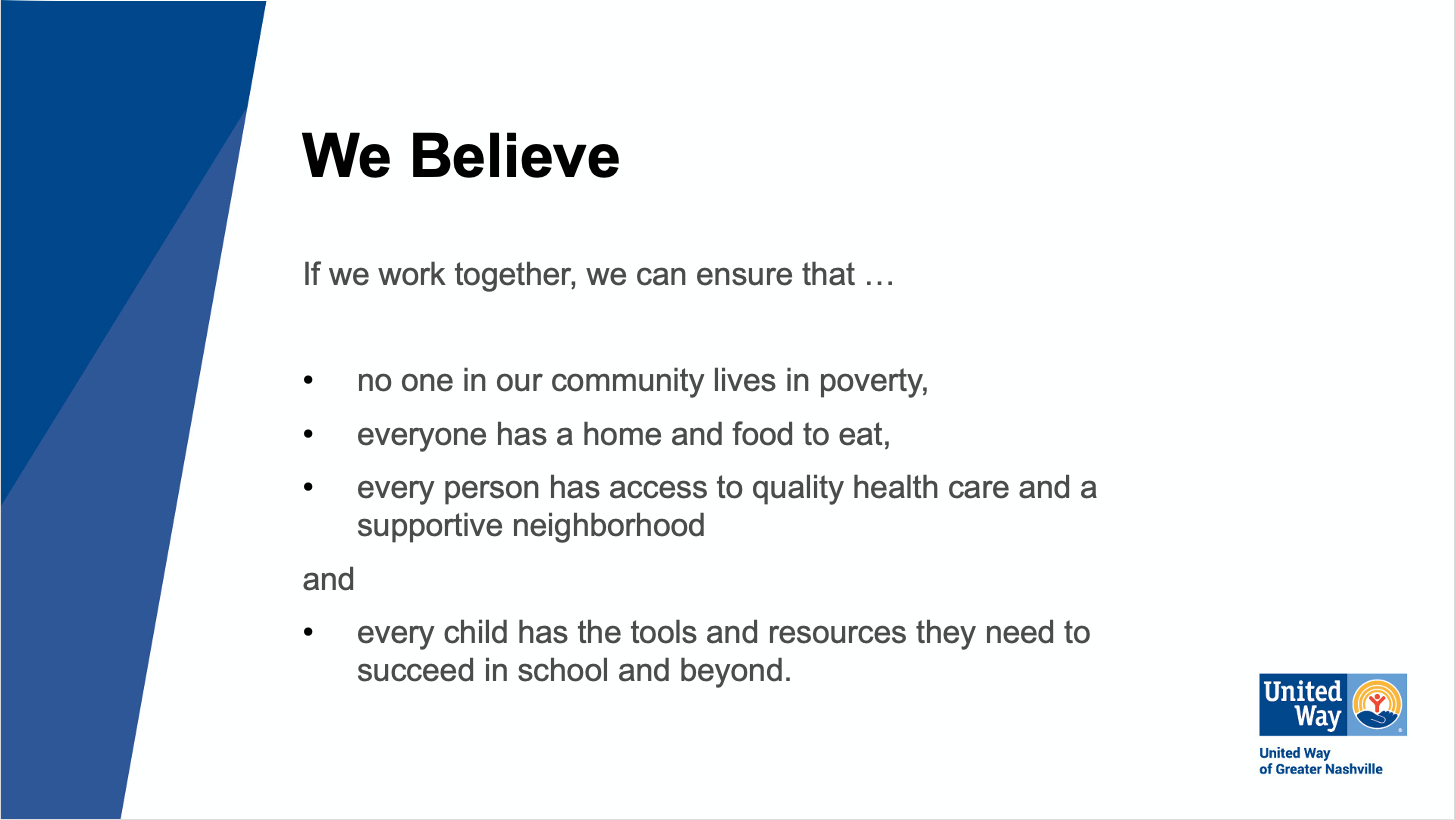 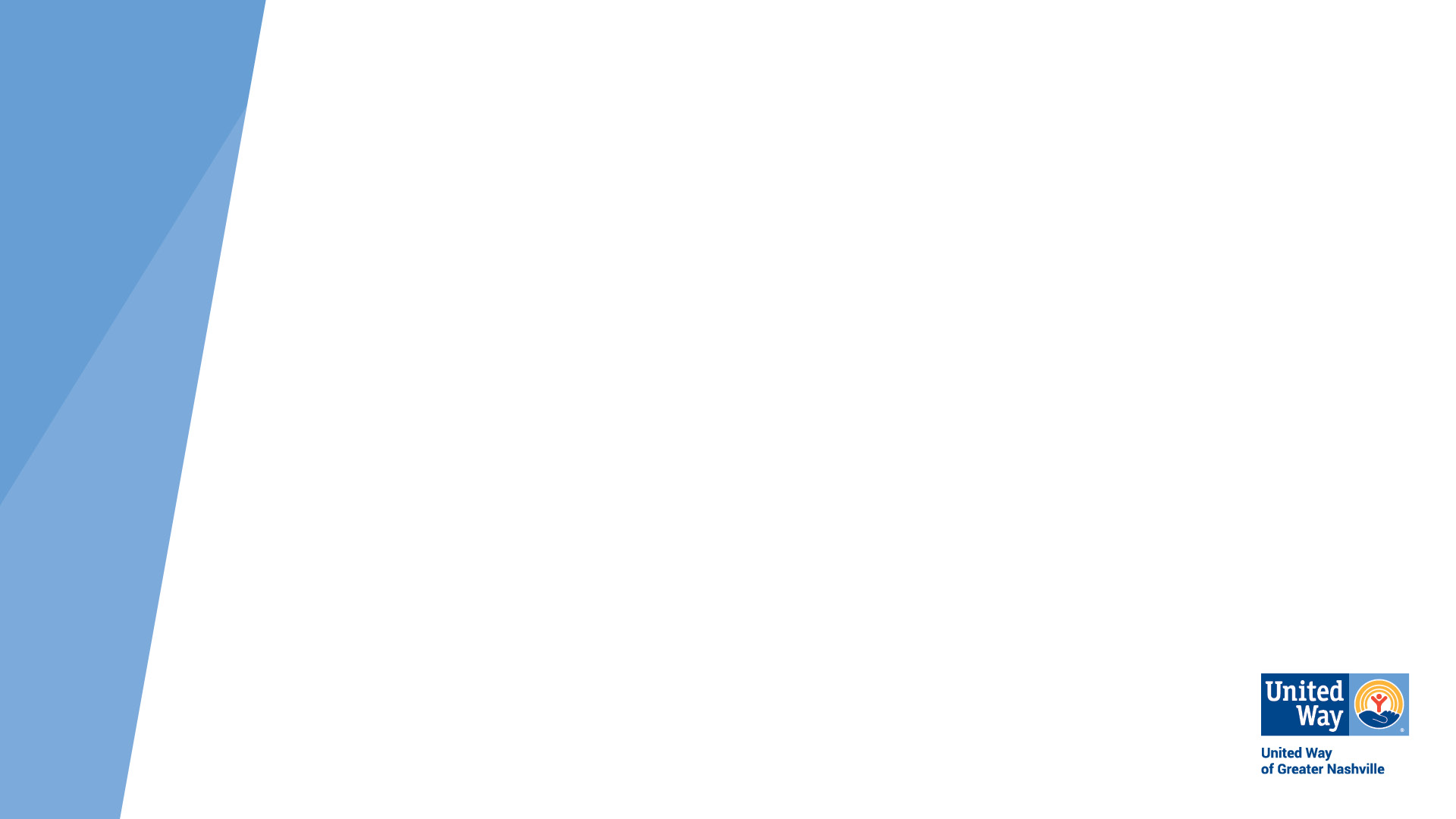 How We Work
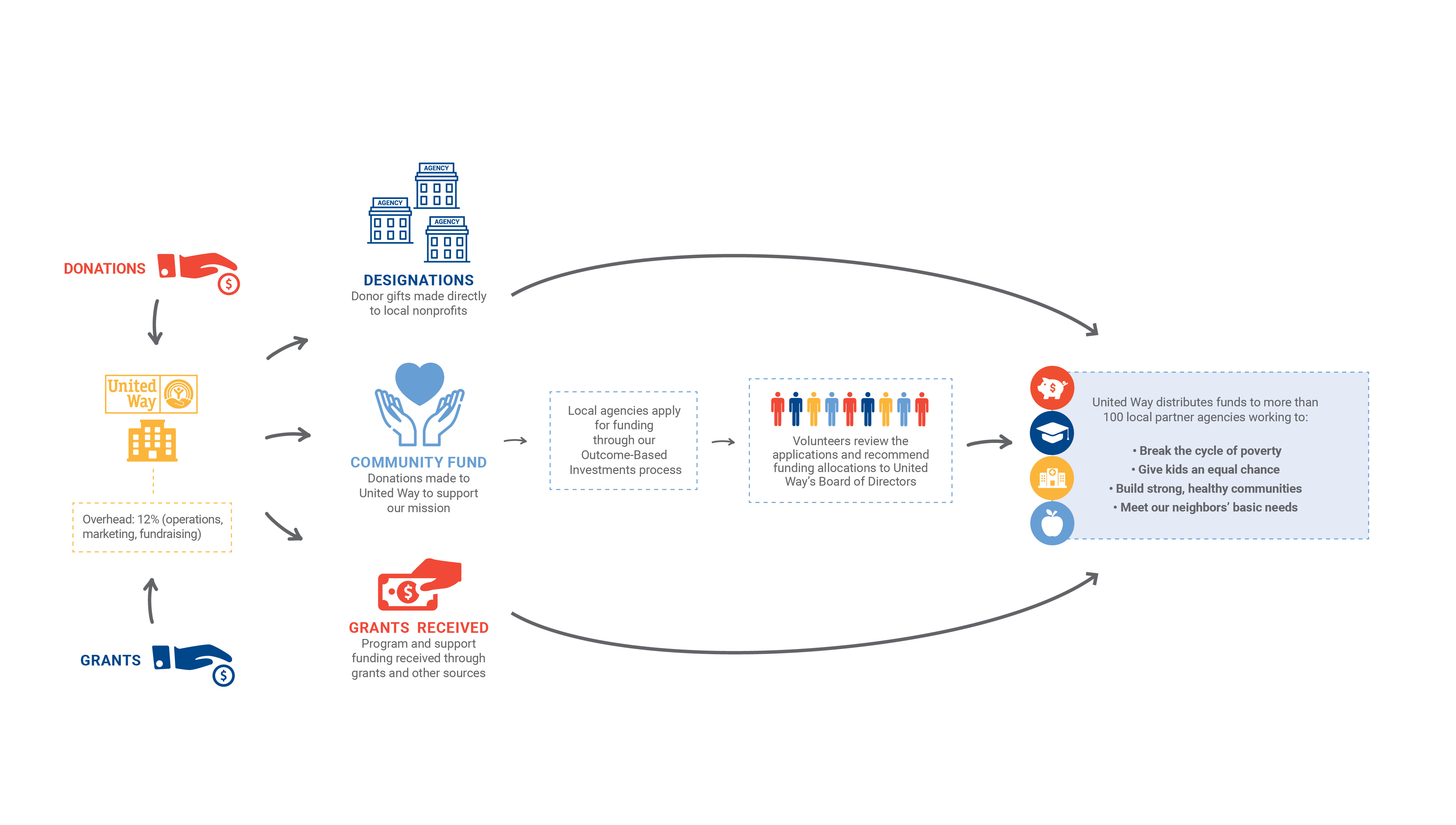 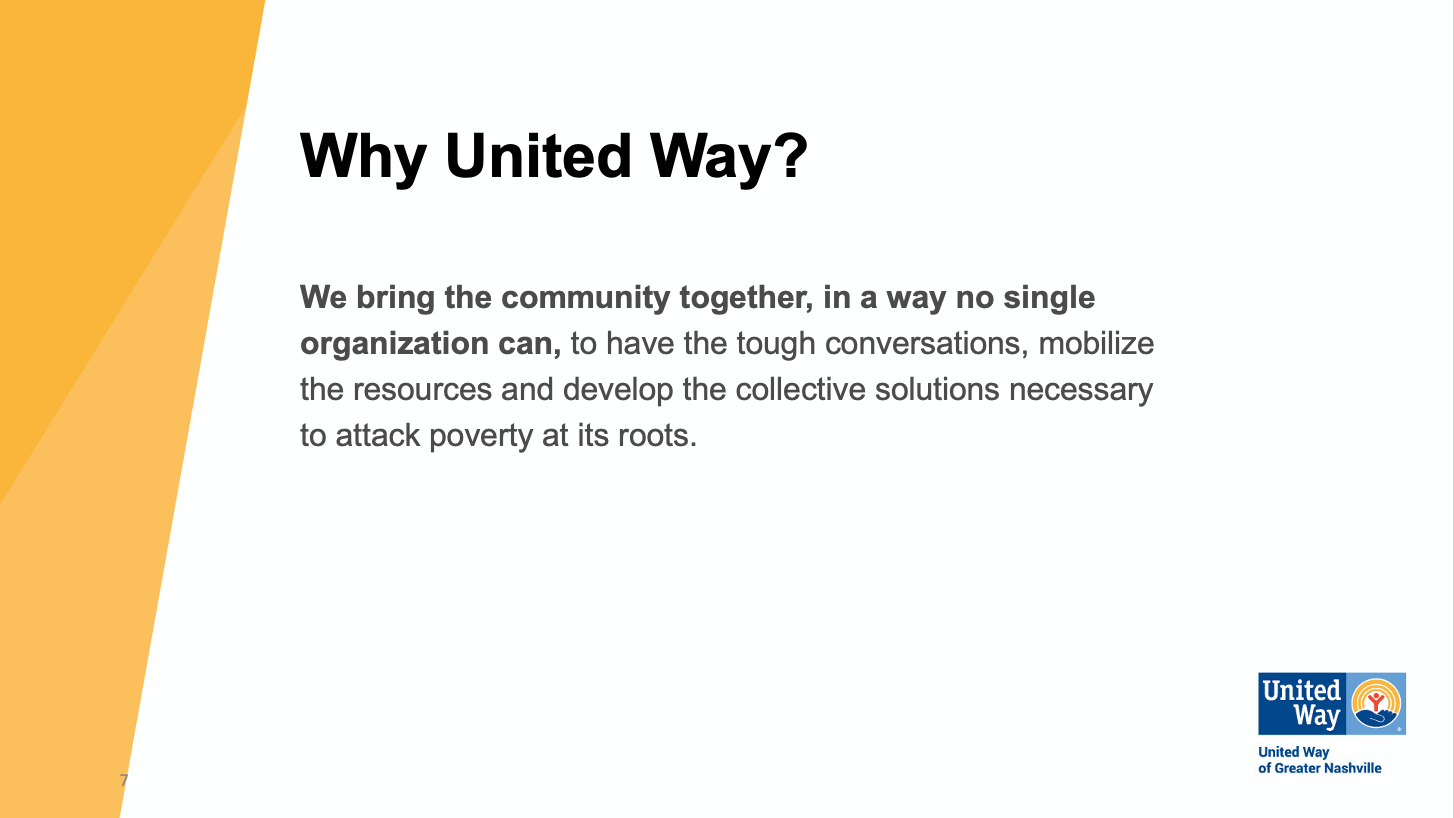 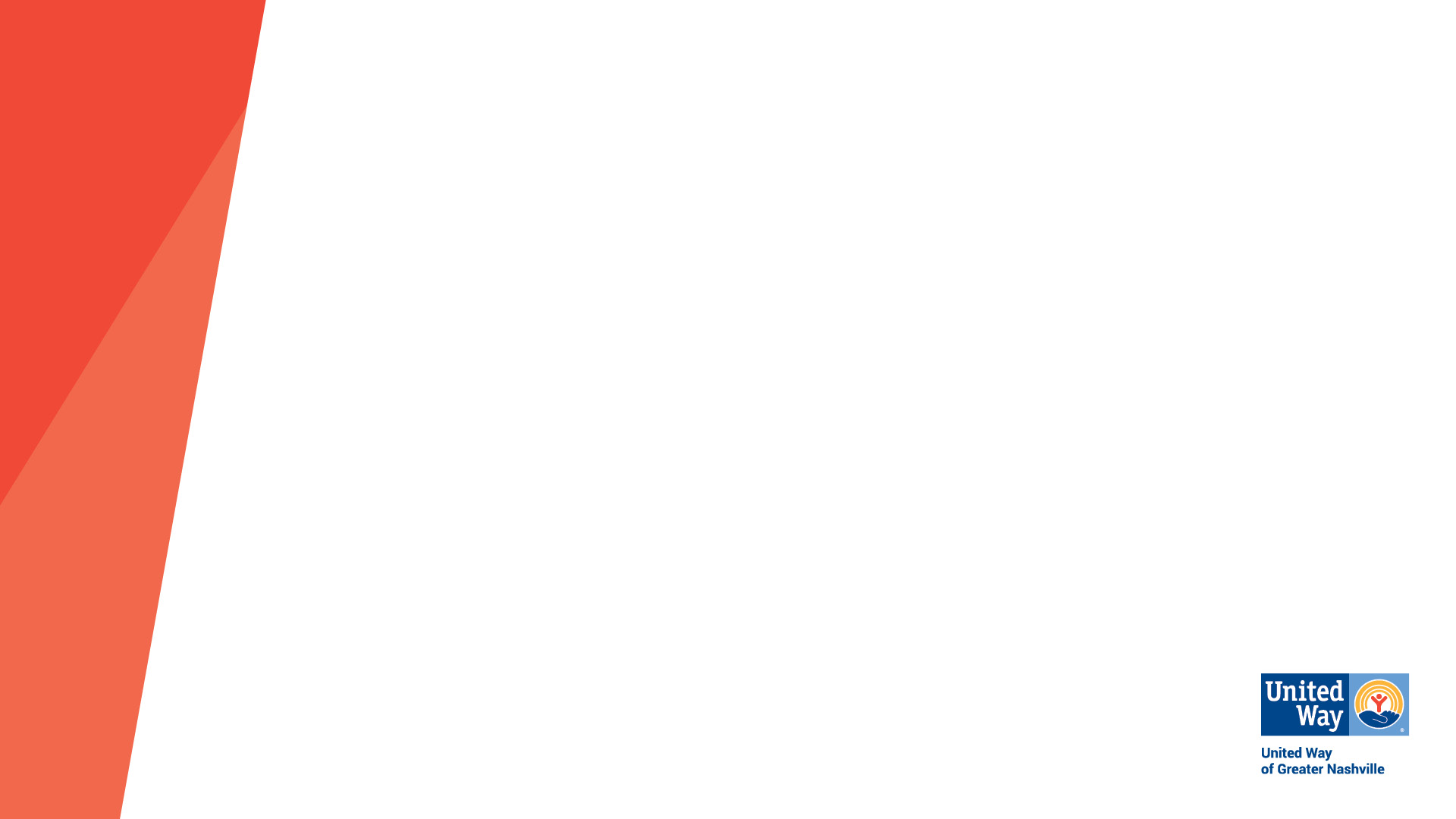 Impact Areas
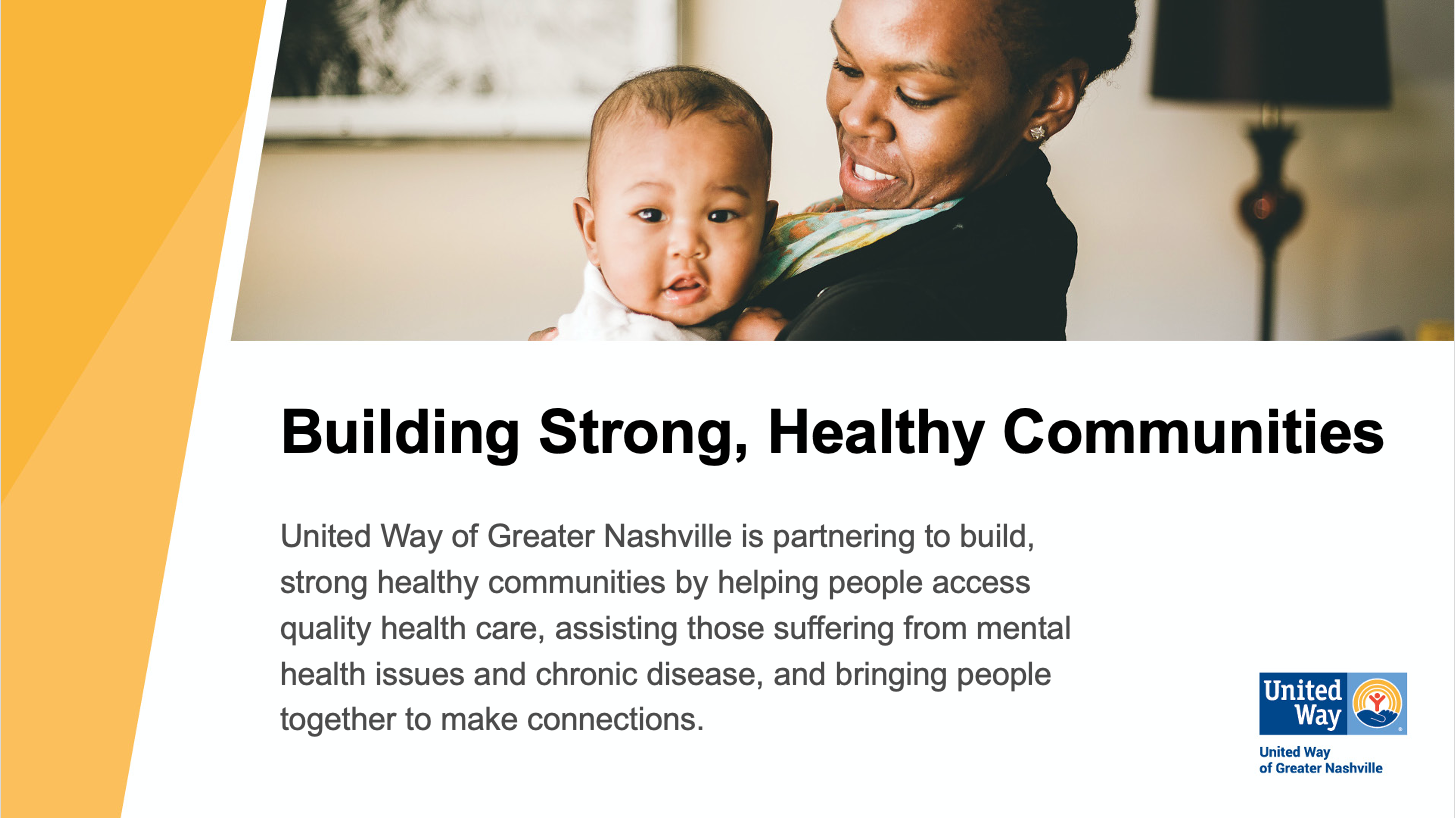 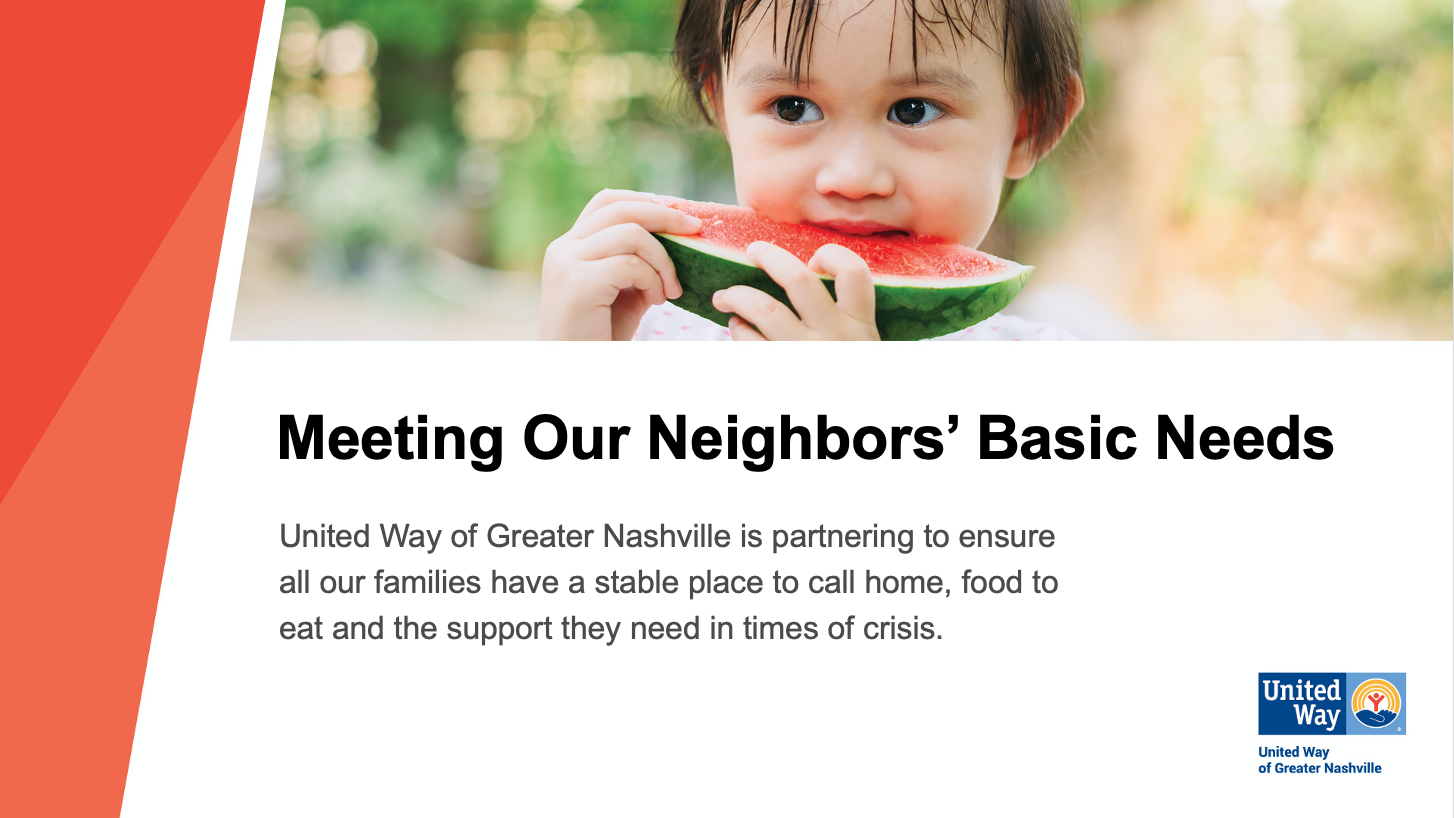 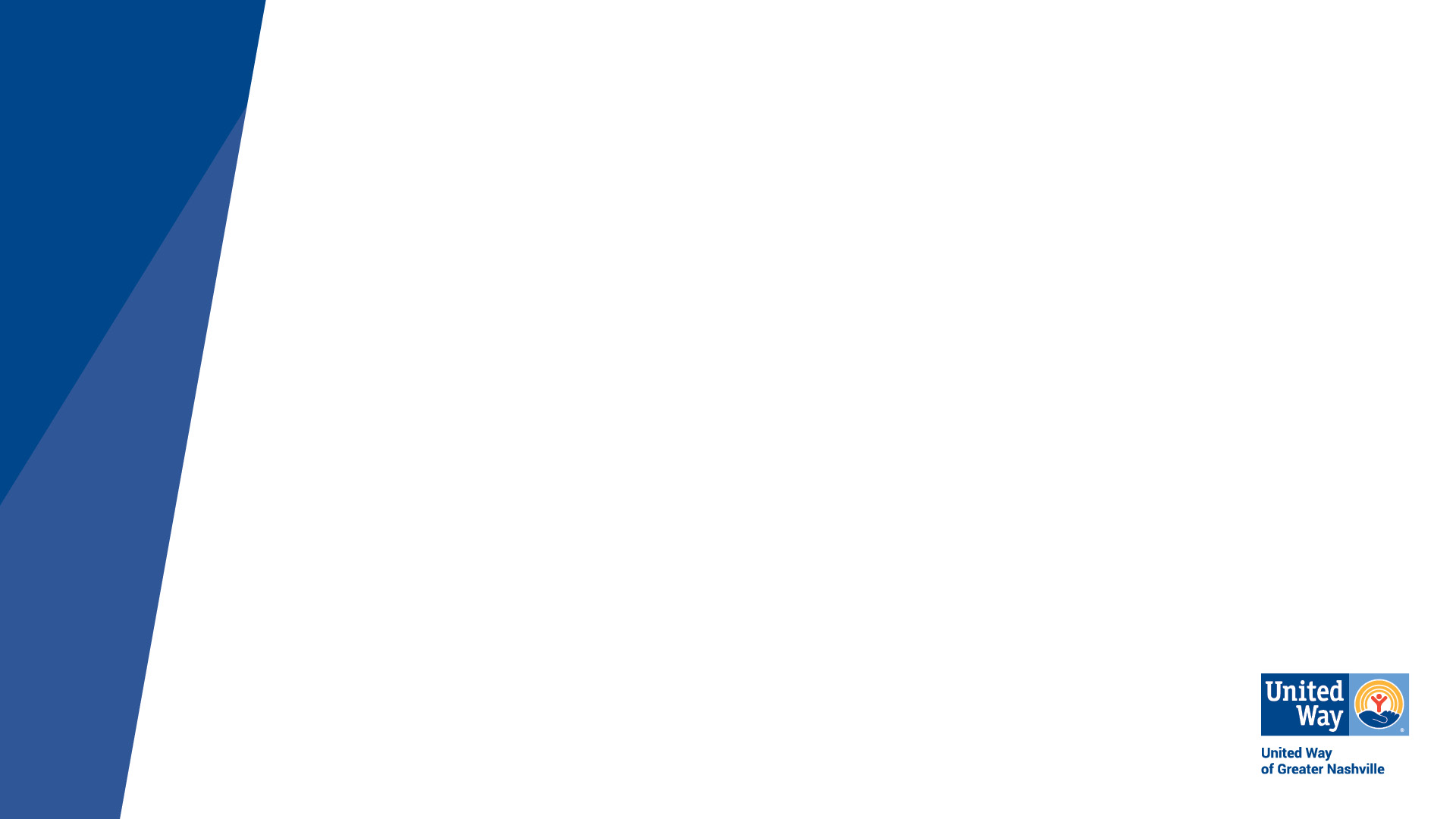 Importance of Your Support
Brian Hassett, 
United Way of Greater Nashville
President and CEO

[WORKPLACE ECM, CEO]
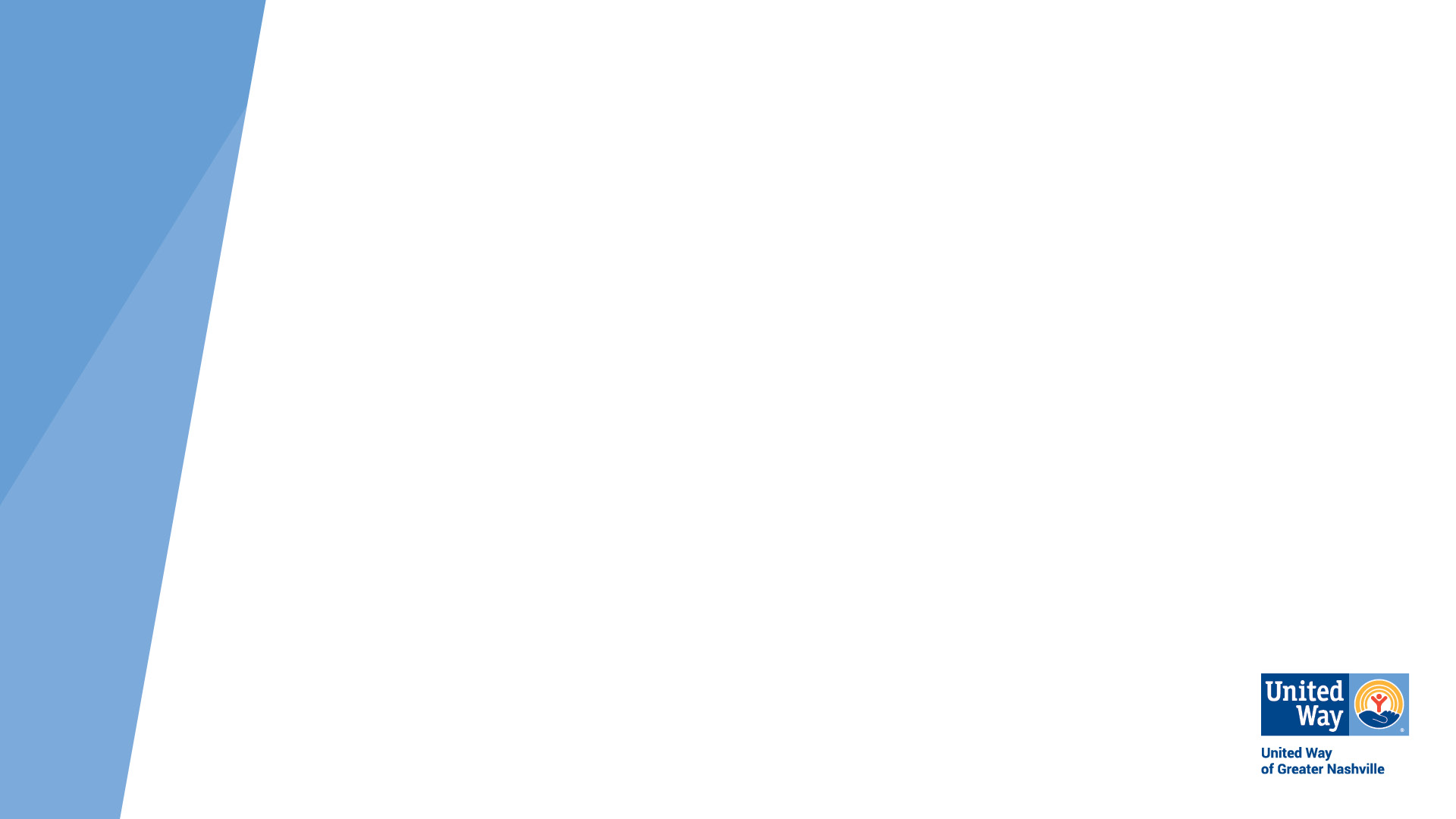 Campaign Video
[INSERT FULL-SCREEN CAMPAIGN VIDEO]
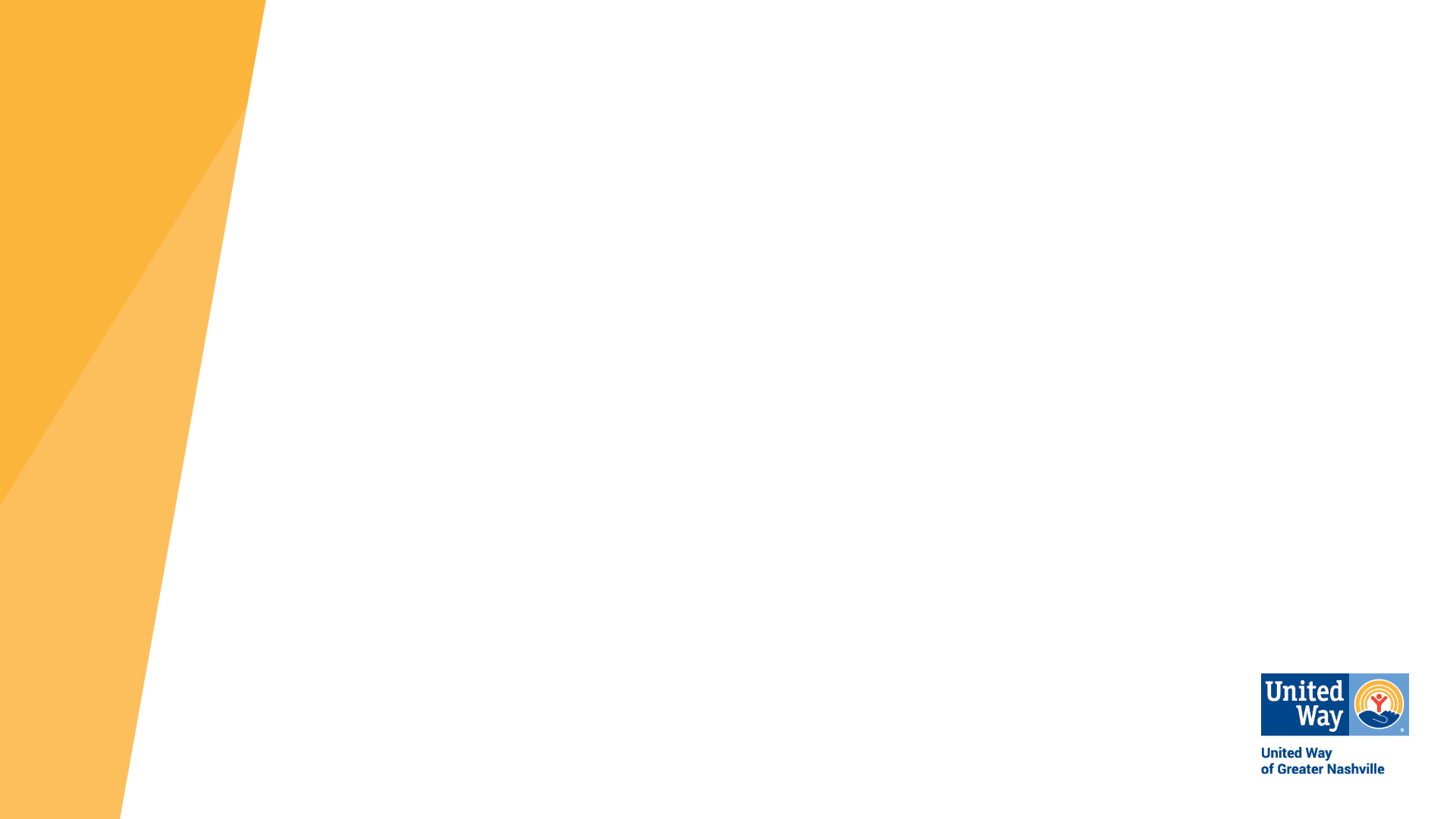 [INSERT THEME]

GOAL: [INSERT GOAL]
15
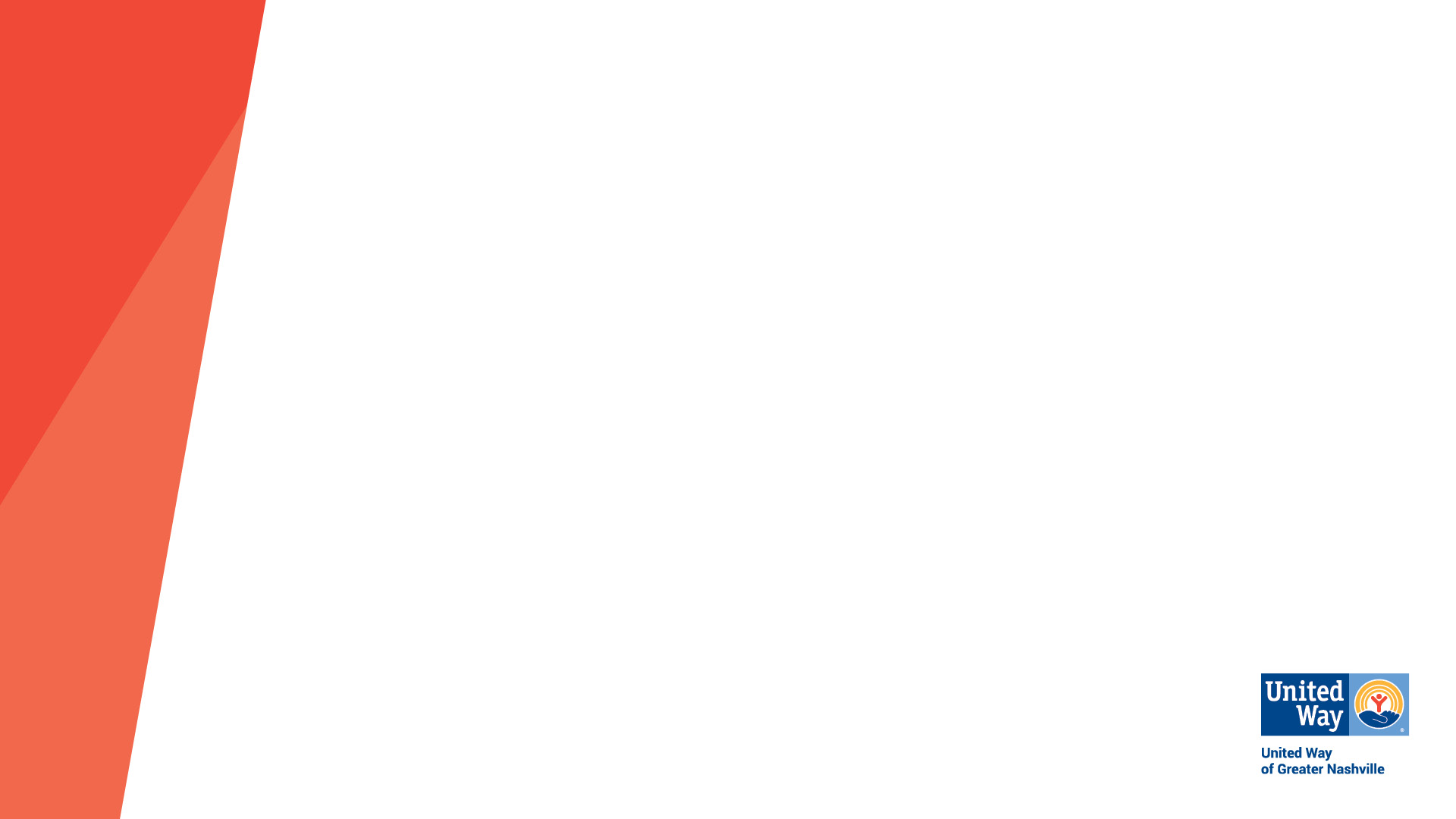 INCENTIVES:
[INCENTIVE 1]
[INCENTIVE 2]
[INCENTIVE 3]
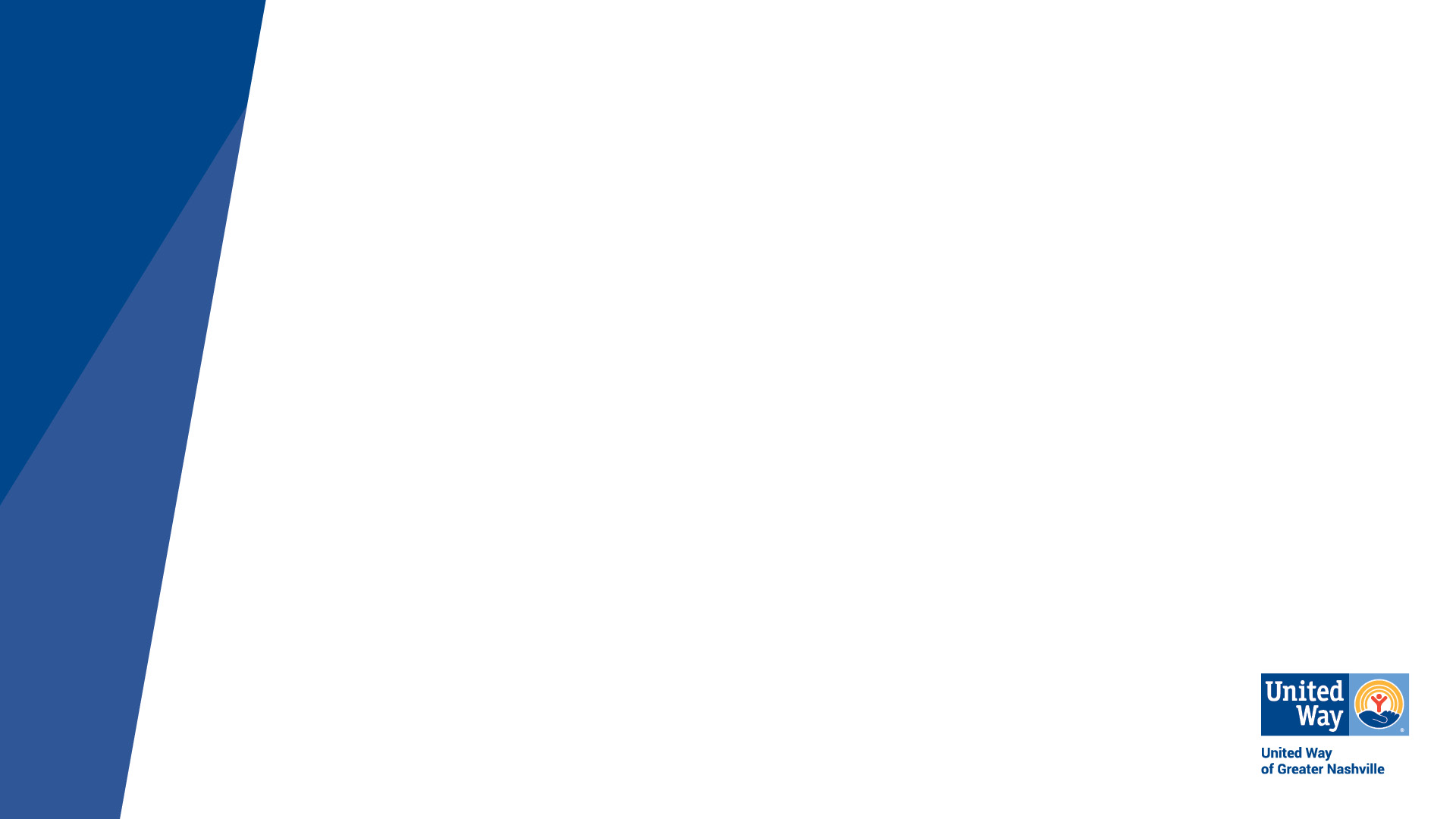 Campaign Schedule
[DAY]
[Activity]
[Details]
[DAY]
[Activity]
[Details]
[DAY]
[Activity]
[Details]
[DAY]
[Activity]
[Details]
[DAY]
[Activity]
[Details]
17
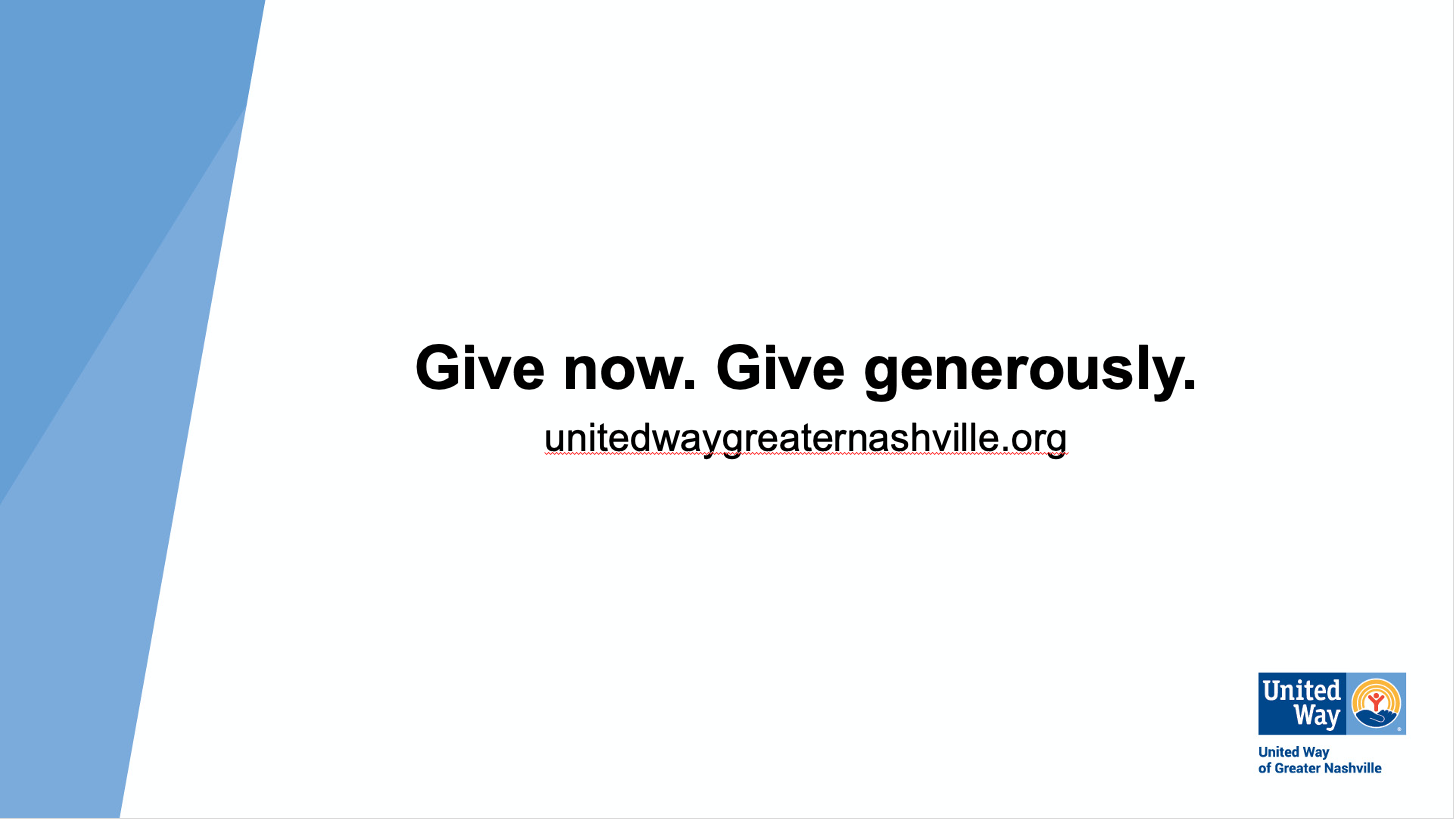 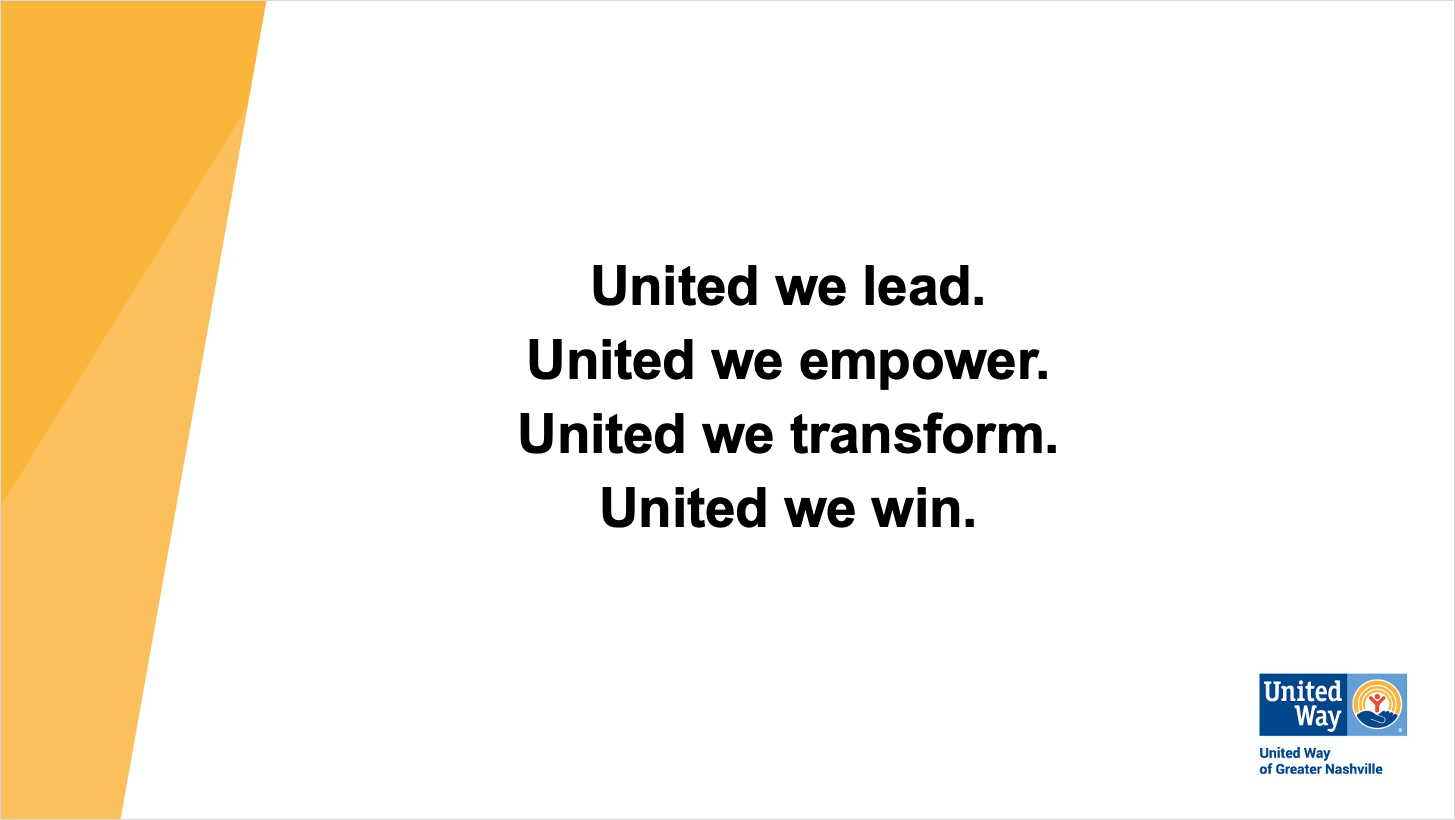